Figure 2
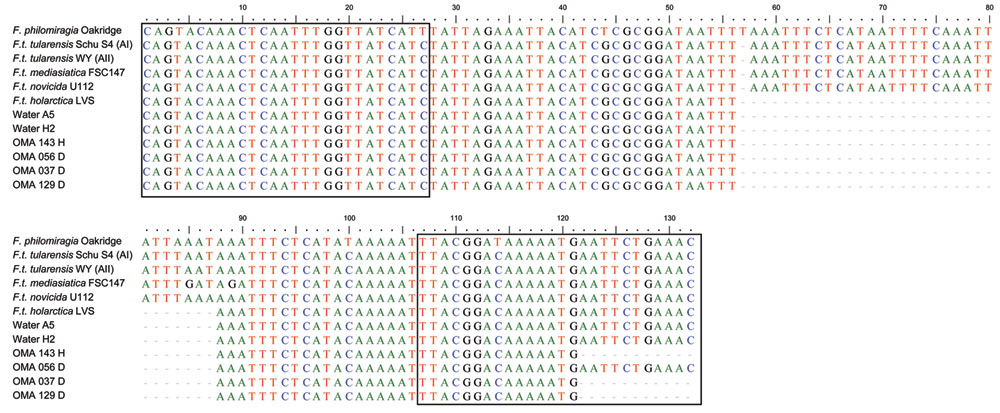 Figure 2.&nbsp;Multiple alignments of the 11 Francisella lpnA sequences (designated OMA_xxx) obtained from mosquitoes and water samples with previously published sequences of Francisella species and subspecies. Boxed nucleotides represent target sequences of FtM19InDel primers. In this alignment the F. tularensis subsp. holarctica specific deletion is located from position 57 to 87. Colors indicate individual nucleotides. Reference sequences from GenBank: F. tularensis holarctica LVS(M32059), F. tularensis subsp. tularensis strain WY96-3418 (CP000608), F. tularensis subsp. tularensis strain Schu S4 (NC_006570), F. tularensis mediasiatica strain FSC147 (NC_010677), F. tularensis novicida strain U112 (CP000439), and F. philomiragia (AY243030).
Lundström JO, Andersson A, Bäckman S, Schäfer ML, Forsman M, Thelaus J. Transstadial Transmission of Francisella tularensis holarctica in Mosquitoes, Sweden. Emerg Infect Dis. 2011;17(5):794-799. https://doi.org/10.3201/eid1705.100426